Русский язык
5
класс
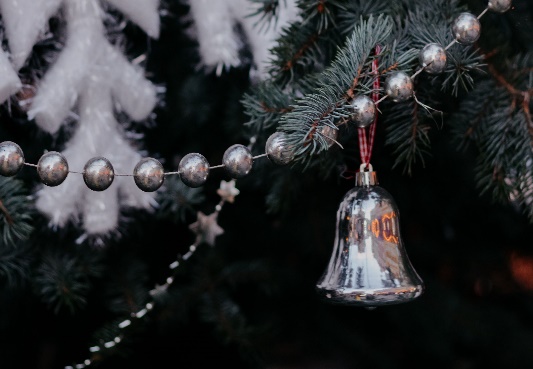 Как сказать об отсутствии двух и более лиц, предметов?
Тема:
Сегодня на уроке мы
Повторим отсутствие предмета.
Научимся говорить об отсутствии предметов и лиц.
Узнаем окончания имён существительных  мн.ч. Р.п.
Проверьте!
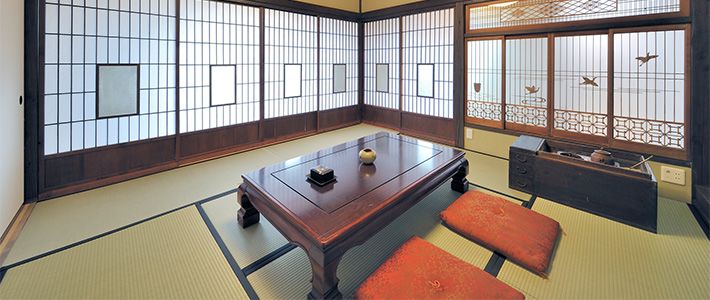 Моя двоюродная сестра Феруза — студентка. Она давно изучает японский язык. Недавно Феруза ездила в Токио. Там 
почти не бывает зимы . Нет ветра и снега, нет мороза . В японском доме нет отопления : ни батареи , ни печки . Нет даже стены, только деревянная рама-перегородка.
Интервью Анвара
— На ёлке уже есть колокольчики 
и гирлянды. 
Чего нет на ёлке? 
— На ёлке нет шариков.
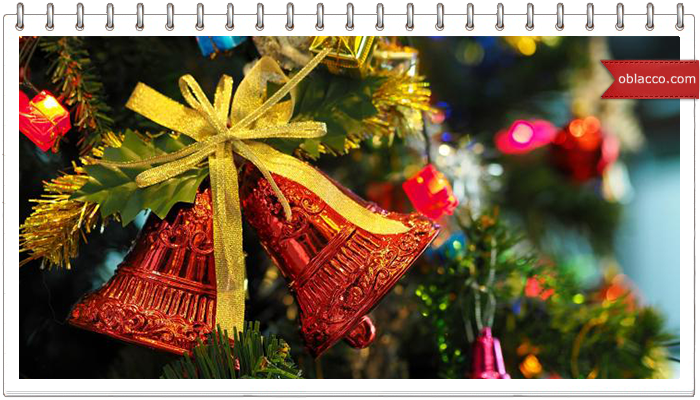 Интервью Анвара
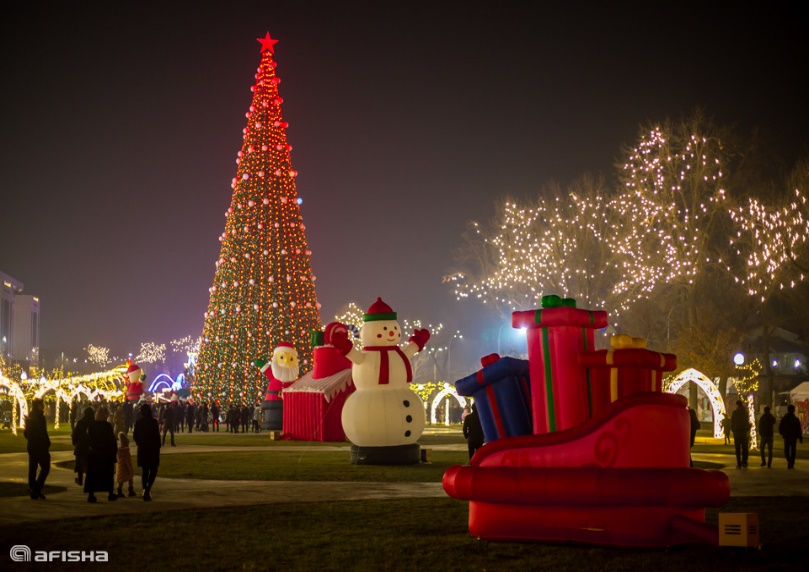 — Наши гости уже пришли на праздник? 
— Гостей ещё нет! Наверное, у них нет костюмов.
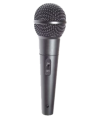 Окончания имён существительных в родительном падеже множественного числа
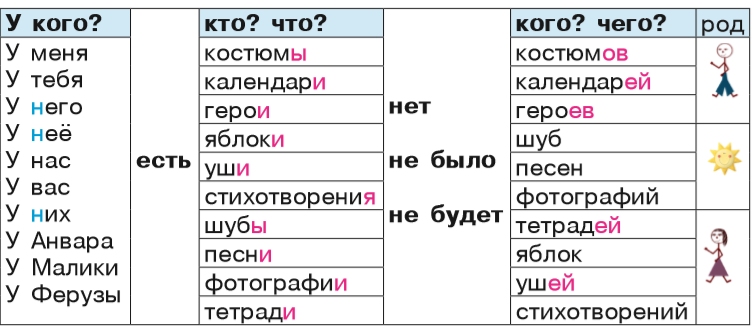 Имена существительные в Р.п. мн.ч.
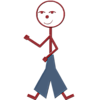 Муж. род — нет  журналов, словарей. 

  Жен. род — нет книг, тетрадей.
 
  Ср. род — нет мест, морей.
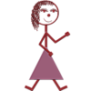 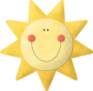 Упражнение 1
Скажите, чего нет по образцу. 
Столы — нет столов; учебники, праздники, артисты, колоски, грибы, орехи. 
Звери — нет зверей; учителя, словари, голуби.
 Правила — нет правил; места, дела, слова. 
Упражнения — нет упражнений; стихотворение, замечание. 
Сказки — нет сказок; маски, нитки, иголки, тарелки, коробки, вилки.
Упражнение 1
Скажите, чего нет по образцу. 
Девушки — нет девушек; бабушки, чашки, кошки, ножки, девочки, ручки. 
Окна — нет окон; вёдра, письма, кресла.
 Книги — нет книг; руки, парты, ноги, птицы, ягоды. 
Братья — нет братьев; платья, деревья. 
Сыновья — нет сыновей; друзья, люди.
Упражнение 2
Ответьте на вопрос отрицательно по образцу. 
Образец: — Вчера мальчики были в цирке? — Нет, вчера мальчиков не было в цирке.
1) В субботу девочки были на концерте?
2) Вчера книги были на столе? 
3) Утром вы были в музее? 
4) Вечером ребята были дома? 
5) На каникулах они были у бабушки?
6) Сегодня друзья были в спортзале?
Упражнение 2
Ответьте на вопрос отрицательно по образцу. 
Образец: — Вчера мальчики были в цирке?
                — Нет, вчера мальчиков не было в цирке.
1) — В субботу девочки были на концерте?
    — Нет, в субботу девочек не было на концерте.
2) — Вчера книги были на столе?
    — Нет, вчера книг не было на столе.
3) — Утром вы были в музее? 
    — Нет, утром нас не было в музее.
Упражнение 2
Ответьте на вопрос отрицательно по образцу. 
Образец: — Вчера мальчики были в цирке? — Нет, вчера мальчиков не было в цирке.
4) — Вечером ребята были дома? 
    — Нет, вечером ребят не было дома.
5) — На каникулах они были у бабушки?
    — Нет, на каникулах их не было у бабушки.
6) — Сегодня друзья были в спортзале? 
    — Нет, сегодня друзей не было в спортзале.
Упражнение 3
Прочитайте диалог. Спросите одноклассников, как идёт подготовка к Новому году. Придумайте свои варианты диалогов.
— Ребята, всё готово к празднику?
— Нет, на ёлке ещё нет игрушек. Таня и Даниёр скоро принесут шарики и бусы.
— Артисты уже пришли?
— Артистов не будет. Мы сами будем выступать. 
— Вы молодцы!
Упражнение 4
Допишите окончания слов. Расскажите, как живут птицы зимой в вашей местности.
 Зимой почти нет (птицы). В холодн... время года птицам очень трудно жить. Для них нет (еда). Нет больше (жуки). В лесу нет (ягоды) и (грибы).   В поле нет (колоски).
Упражнение 4
Допишите окончания слов. Расскажите, как живут птицы зимой в вашей местности.
 Зимой почти нет птиц. В холодное время года птицам очень трудно жить. Для них нет еды. Нет больше жуков. В лесу нет ягод и грибов. 
В поле нет колосков.
Птицы зимой
Воробьи- птицы, которые остаются зимовать.
Сделайте для них кормушки.
Покормите птиц!
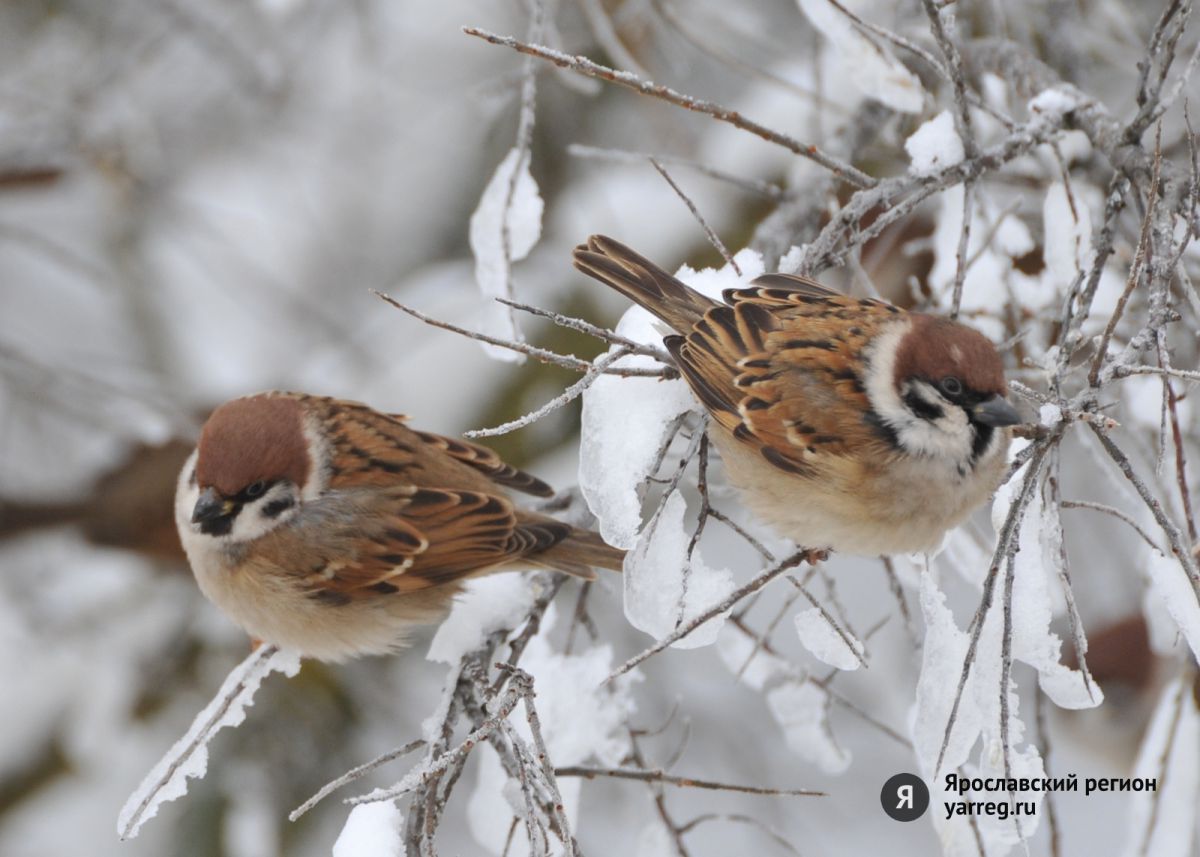 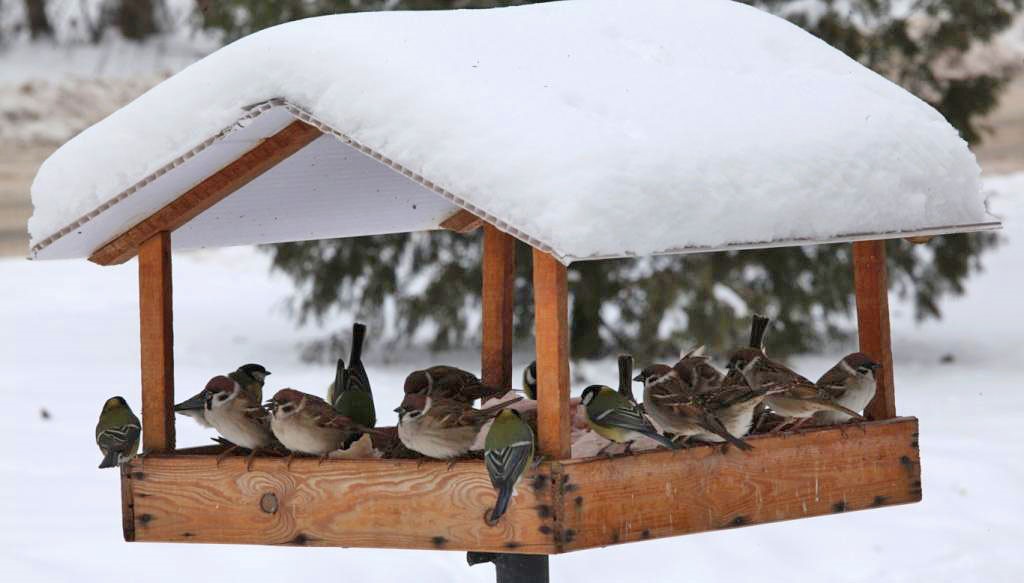 Покормите птиц зимой!
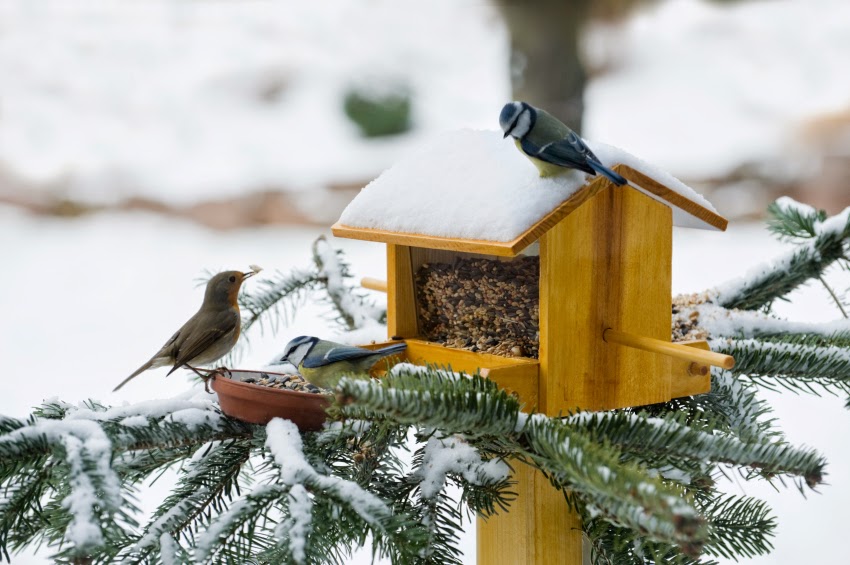 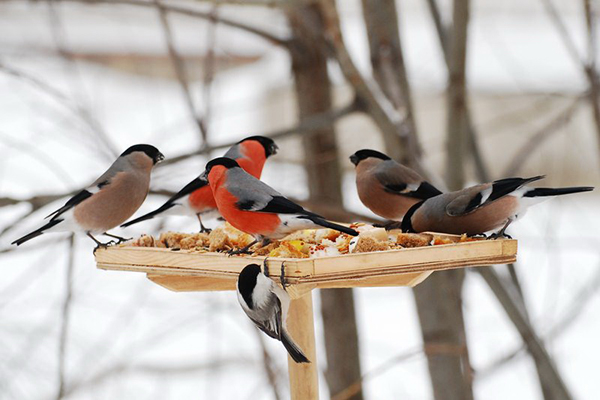 Упражнение 6
Запишите слова из скобок в нужной форме. 
Сегодня у нас на репетиции не было (Махмуд и Фарида). 
В магазине нет (яблоки и мандарины). 
3) В этом зале нет (картины и плакаты).
4) У моего друга Максима нет (братья и сёстры). 
5) На столе нет (книги и журналы). 
6)  От бабушки давно не было (письма).
Проверьте!
Сегодня у нас на репетиции не было Махмуда и Фариды. 
В магазине нет яблок и мандаринов. 
3) В этом зале нет картин и плакатов.
4) У моего друга Максима нет братьев и сестёр. 
5) На столе нет книг и журналов. 
6)  От бабушки давно не было писем.
Учим пословицы
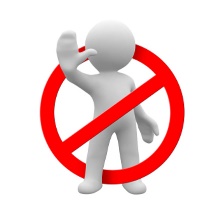 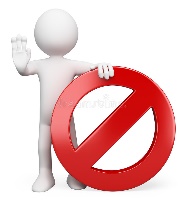 Придумайте рассказ по одной из пословиц.

 Нет правил без исключения. 
На вкус и цвет товарищей нет.
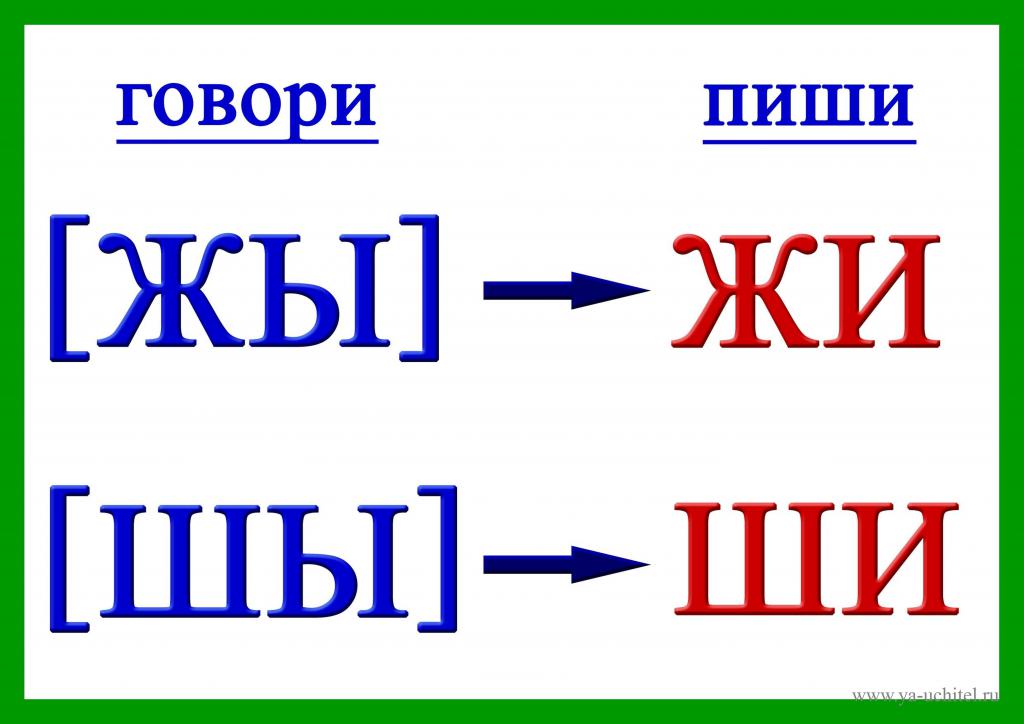 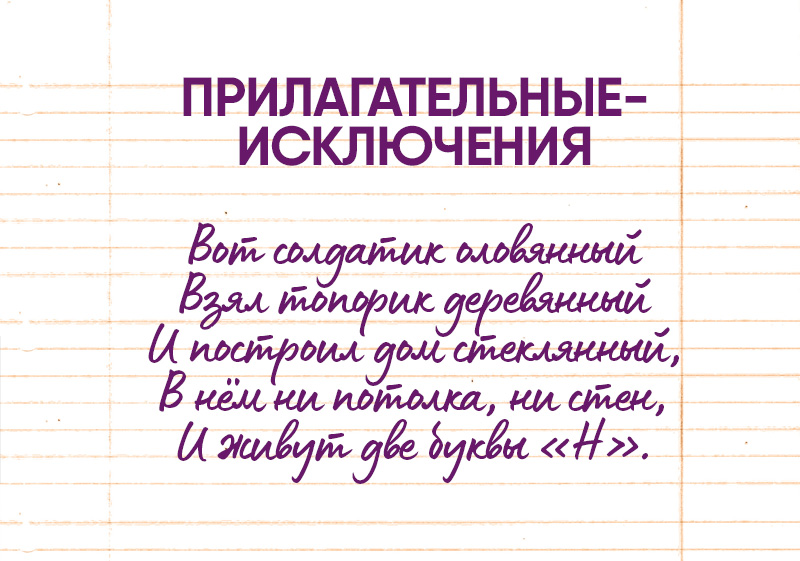 Слова исключения
Шымкент

жюри
парашют
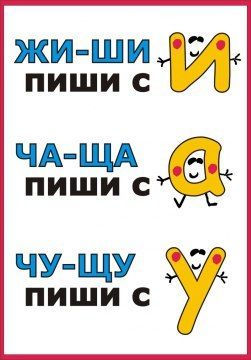 Задание для самостоятельного выполнения
Выполнить упражнение 6 
стр. 66.
 Прочитать стихотворение        «Разбойник на луне» и ответить на вопрос 
Чего нет на луне?